Answering the 
international survey

5th Primary School of 
Korydallos, Greece
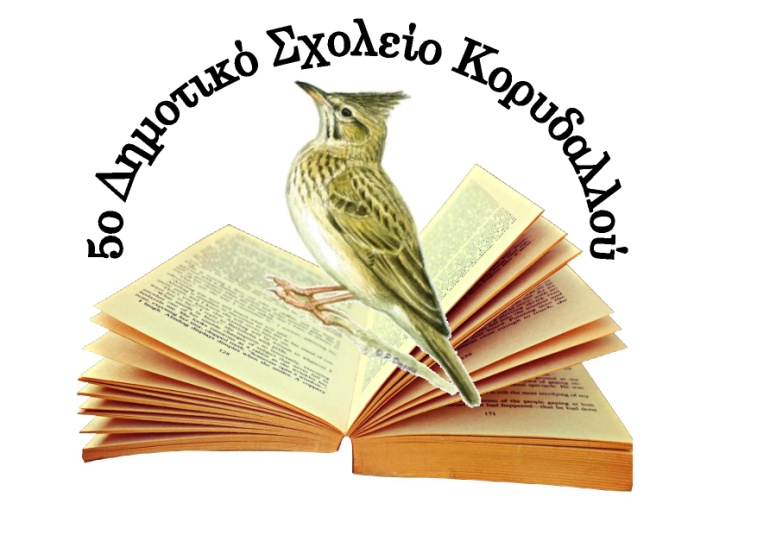 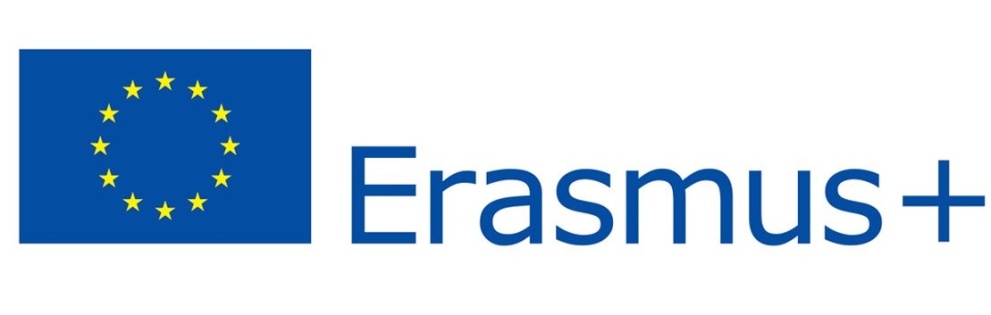 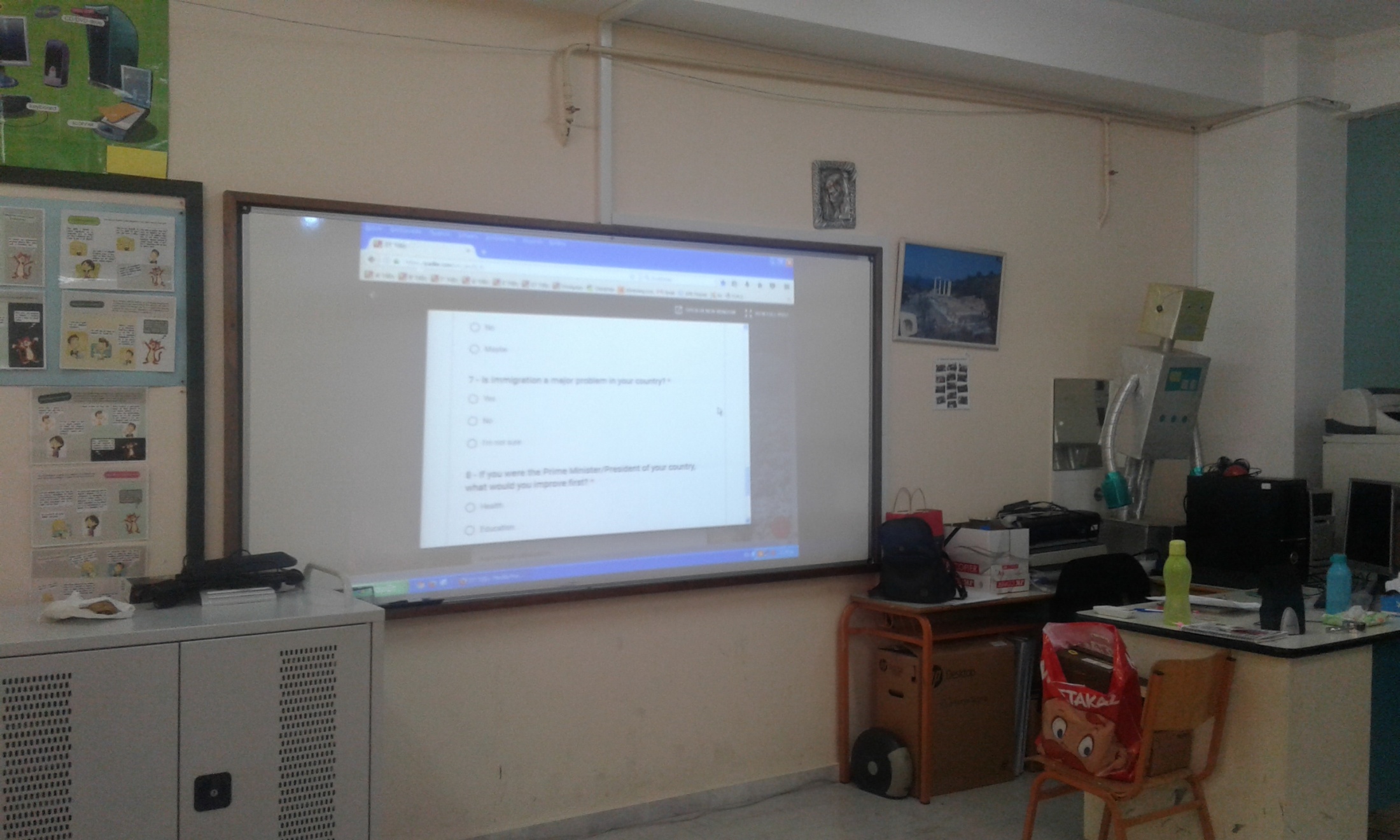 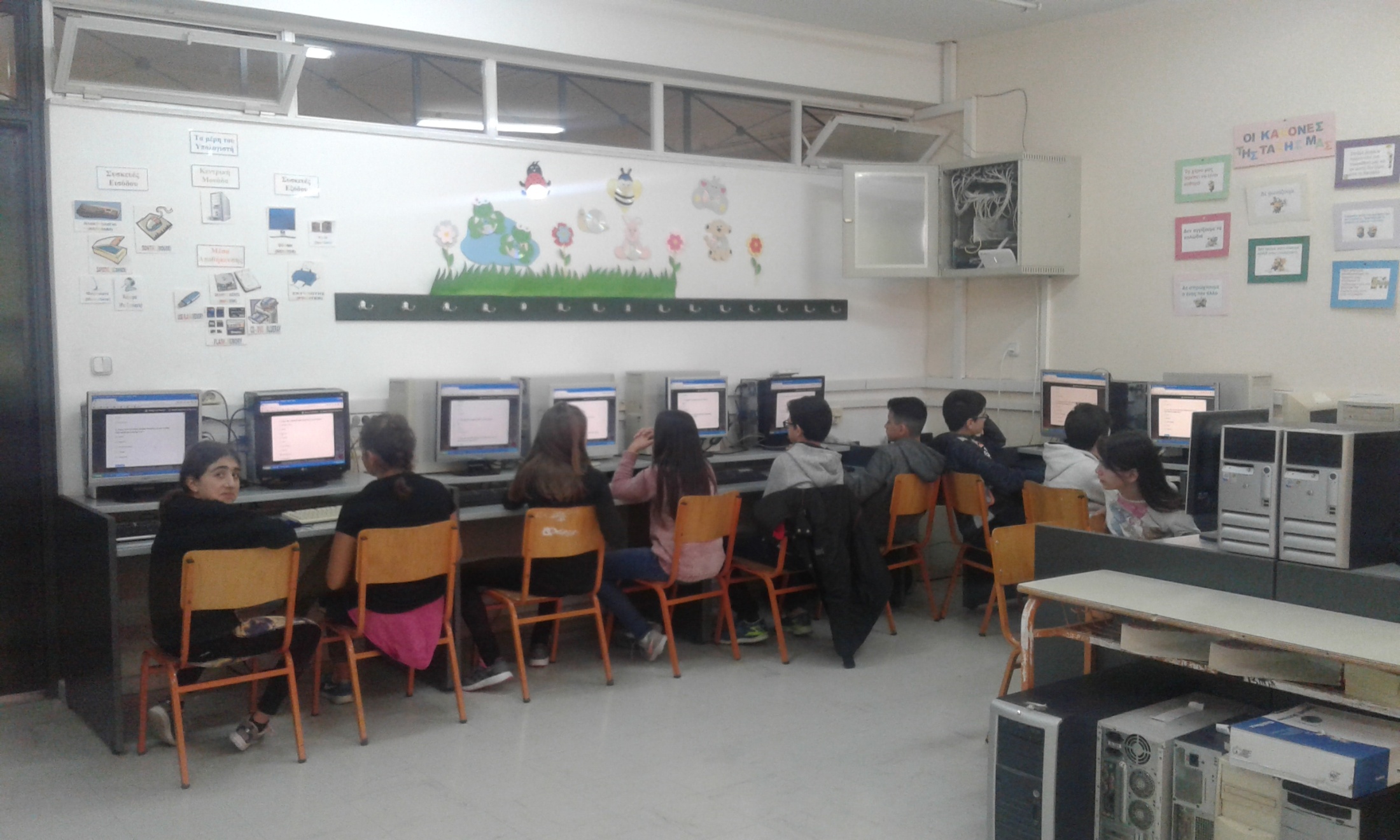 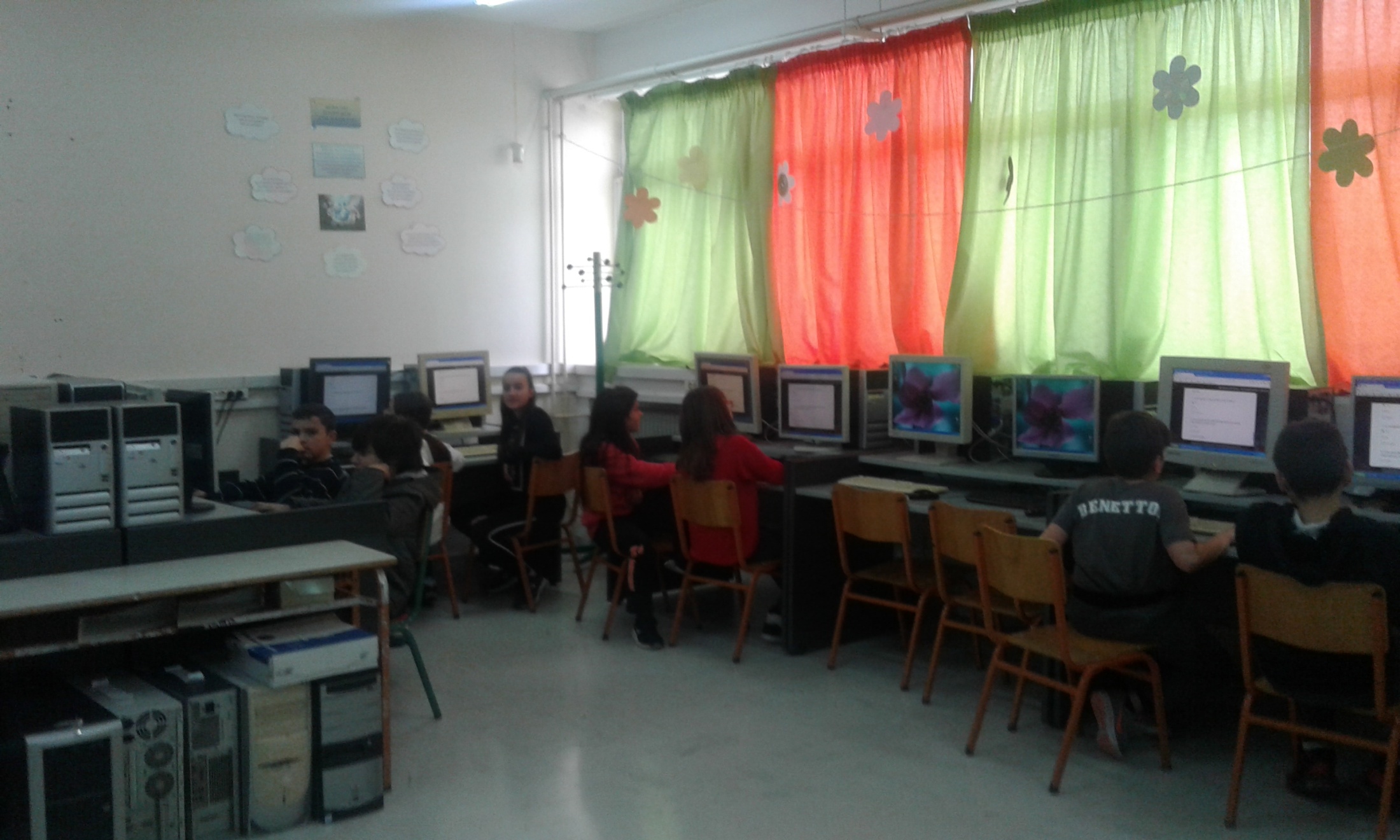 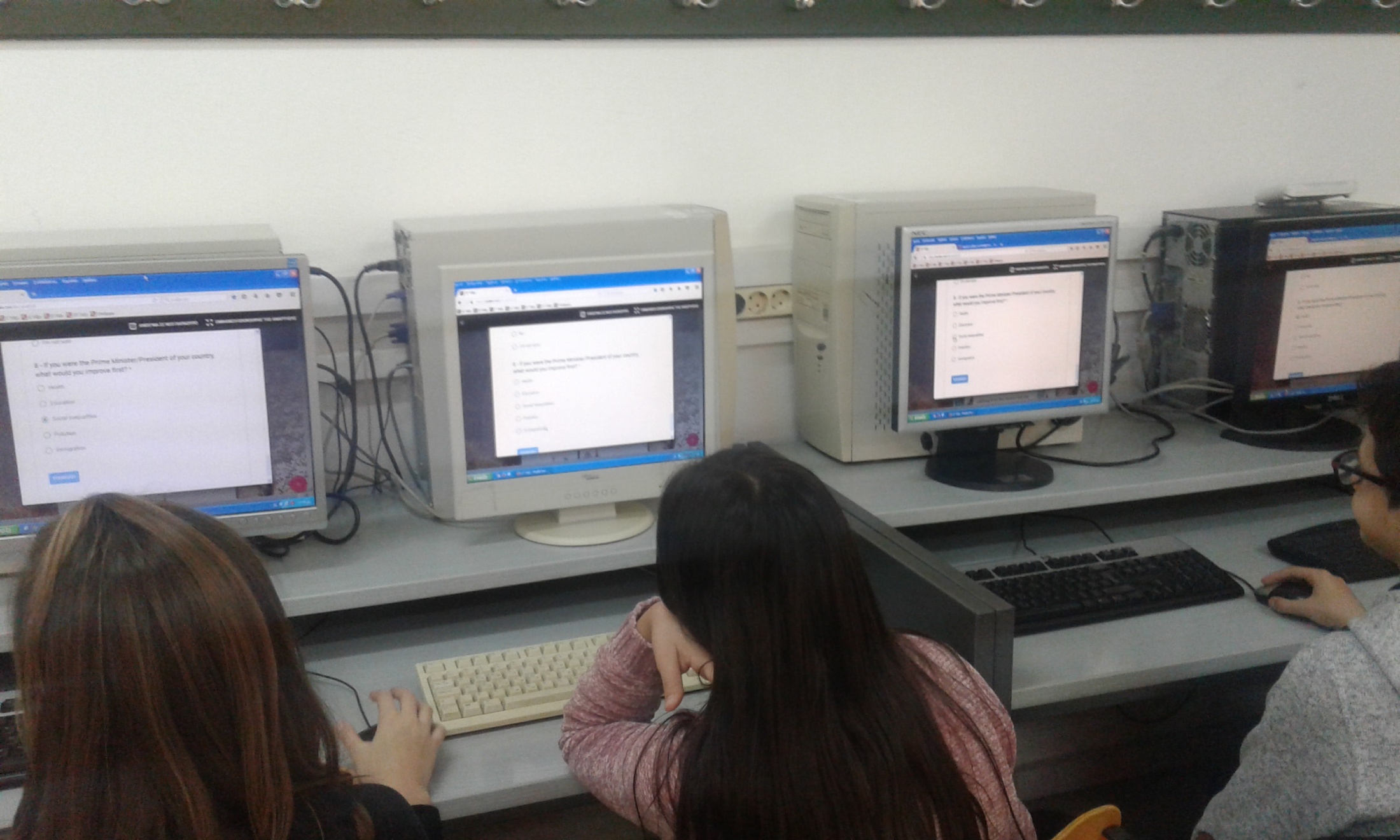 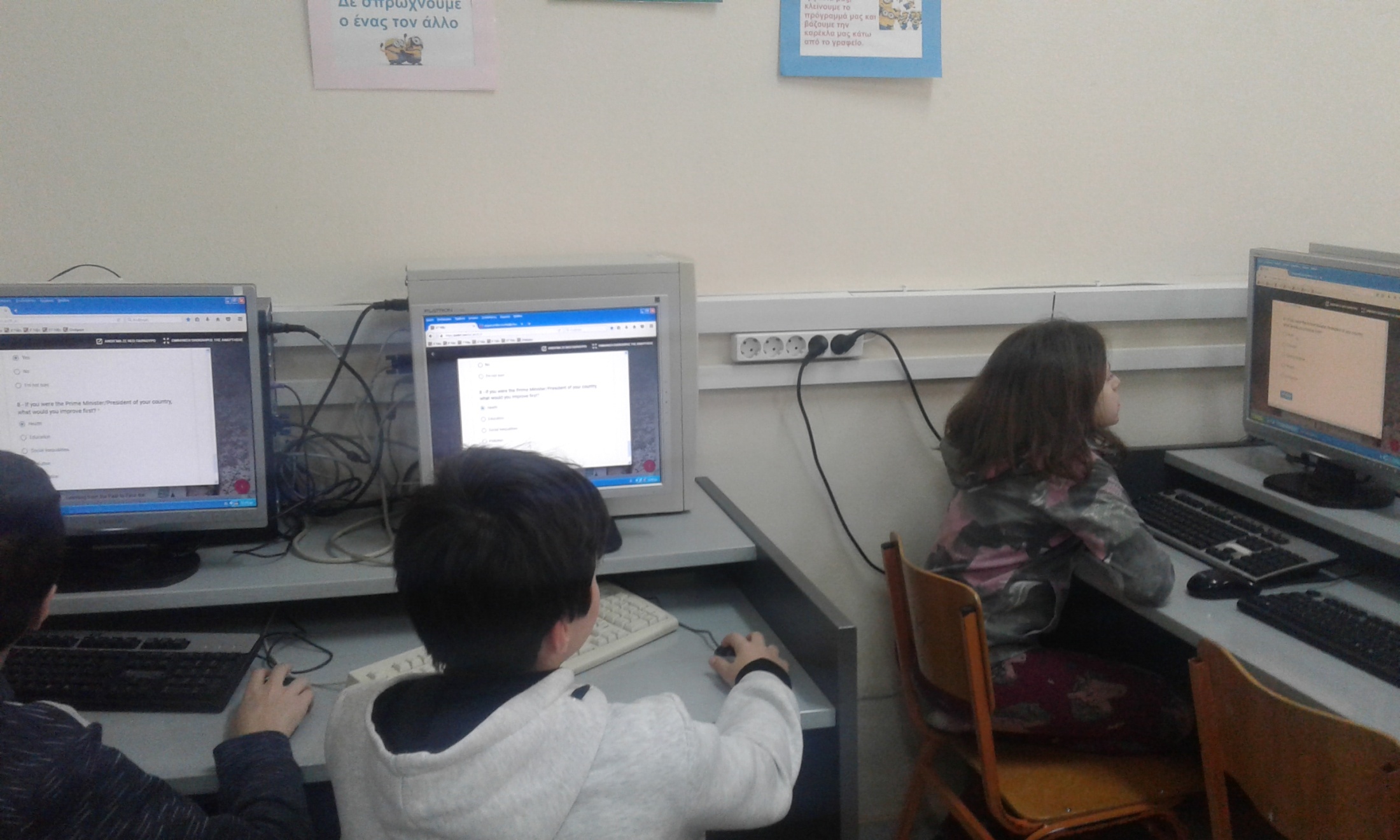 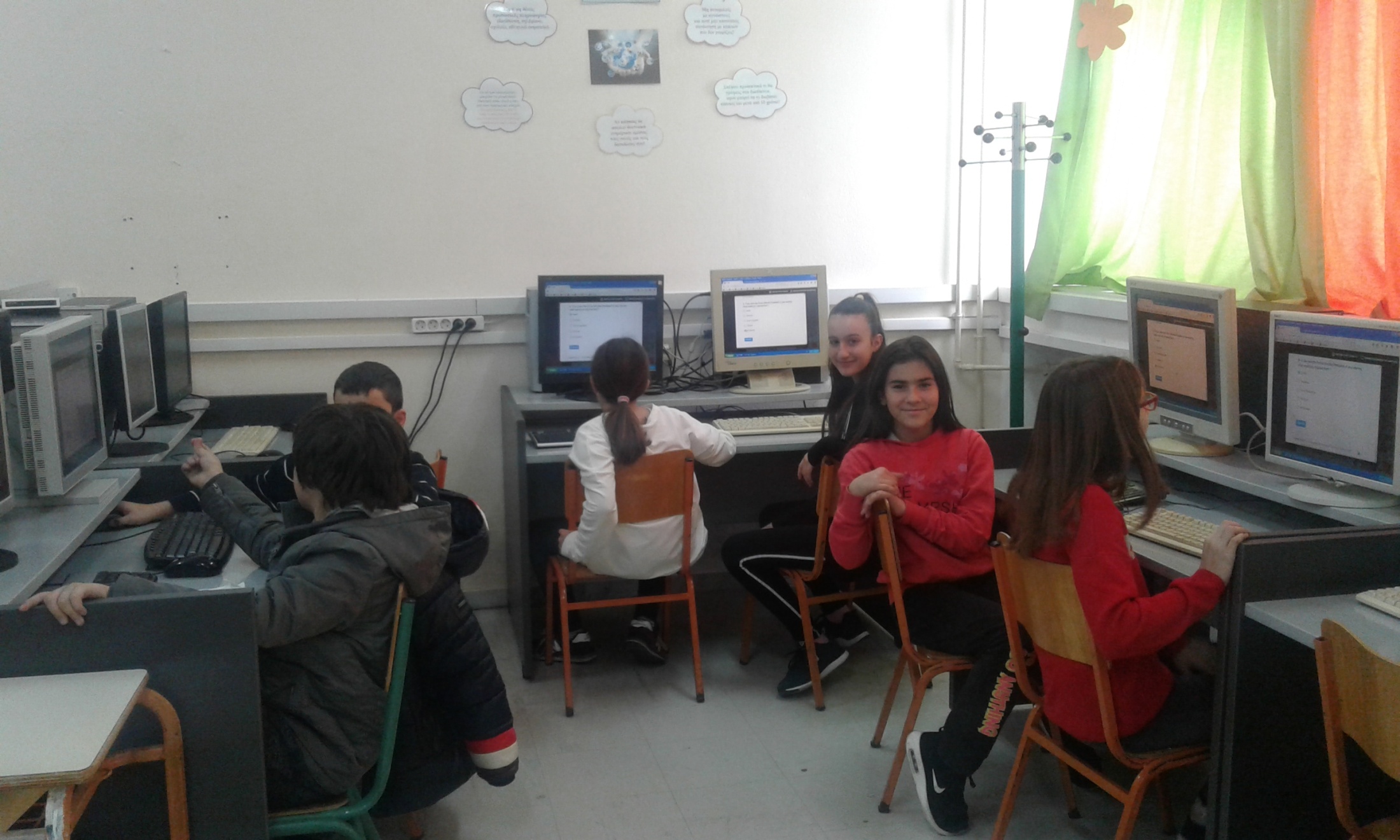 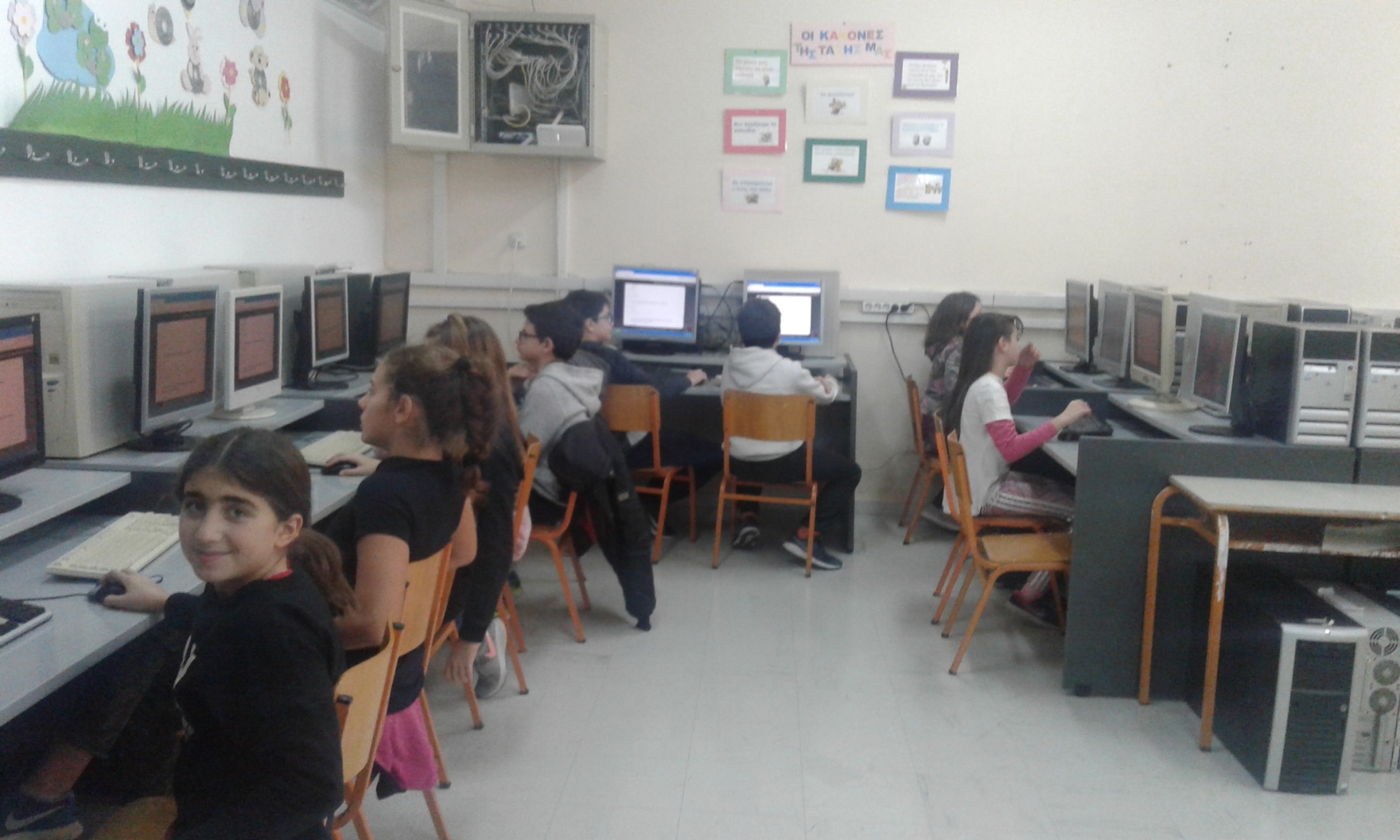